SAKARYA ÜNİVERSİTESİ 
MÜHENDİSLİK FAKÜLTESİ 
GIDA MÜHENDİSLİĞİ BÖLÜMÜ
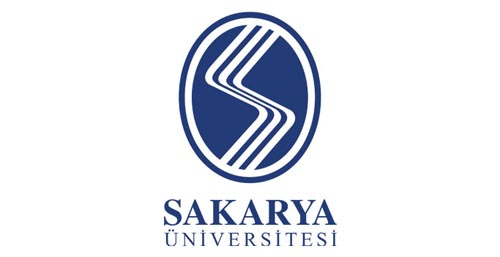 Eylül 2014
Hazırlayan: 
Yrd. Doç.Dr. Oktay YEMİŞ
Tarihçe
1970       Sakarya Mühendislik ve Mimarlık Yüksekokulu   

 1971  Sakarya Devlet Mühendislik ve Mimarlık Akademisi 

 1982       İstanbul Teknik Üniversitesi 
                   Sakarya Mühendislik Fakültesi

 1992       SAKARYA ÜNİVERSİTESİ
1997       Gıda Mühendisliği Bölümü   

 2006       Gıda Mühendisliği Lisans Eğitimi
 2008       Gıda Mühendisliği Yüksek Lisans Eğitimi
 2014       Gıda Mühendisliği Doktora Eğitimi
[Speaker Notes: Speaker’s Notes:
Go to: www.pensionand benefits.gc.ca. 
Select language.
Select the Active Member button.
Select any of the pension tools (left side bar).
Select the Continue button.
You will be greeted with this screen. Select the either the English or Français button.]
Genel Bilgiler
Gıda Mühendisliği Bölümüne sadece normal örgün öğretim yürütülmekte olup her öğretim yılında yaklaşık 70 öğrenci alınmaktadır.

 Gıda Mühendisliği Bölümü araştırma ve eğitim faaliyetlerini Sakarya Üniversitesi Esentepe Kampüs yerleşkesindeki Mühendislik Fakültesine ait M1, M2, M3 ve M4 Bloklarında sürdürmektedir.


 Bölümümüzde şu anda 1 Profesör, 3 Doçent, 6 Yardımcı Doçent ve 4 Araştırma Görevlisi görev yapmaktadır.
[Speaker Notes: Speaker’s Notes:
Go to: www.pensionand benefits.gc.ca. 
Select language.
Select the Active Member button.
Select any of the pension tools (left side bar).
Select the Continue button.
You will be greeted with this screen. Select the either the English or Français button.]
Akademik Kadro
Prof.Dr. Ahmet AYAR (Bölüm Başkanı)
 Doç. Dr. Serap COŞANSU AKDEMİR
 Doç. Dr. Suzan ÖZTÜRK YILMAZ
 Doç. Dr. Arzu ÇAĞRI MEHMETOĞLU
 Yrd.Doç.Dr. Omca DEMİRKOL
 Yrd.Doç.Dr. Dilek ANGIN
 Yrd.Doç.Dr. Serpil ÖZTÜRK  (Bölüm Bşk. Yrd.)
Yrd.Doç.Dr. Ayşe AVCI
 Yrd.Doç.Dr. Gökçe POLAT YEMİŞ
 Yrd.Doç.Dr.Dr.Oktay YEMİŞ  (Bölüm Bşk. Yrd.)
 Arş.Grv. Hatice SIÇRAMAZ
 Arş. Grv. Ayşe SARIÇAM
 Arş. Grv. İnci ÇANTIK
 Arş. Grv. Selime MUTLU
 Arş. Grv. Gülşah KARABULUT
 Arş. Grv. Güliz HASKARACA (ÖYP/Ankara Üniversitesi)
 Arş. Grv. Semanur YILDIZ (ÖYP/İzmir Yüksek Teknoloji Enstitüsü)
 Arş. Grv. Sündüz SEZER TURHAN (ÖYP/Ankara Üniversitesi)
 Mustafa ÖZTÜRK (Department of Food Science at University of Wisconsin-Madison)
 Sekr. Hanife YILMAZ
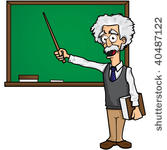 [Speaker Notes: Speaker’s Notes:
Select the Register option from the left side bar.]
Bölümümüz çalışma alanları
Süt teknolojisi
 Peynir teknolojisi
 Yoğurt teknolojisi
 Dondurma teknolojisi
 Tereyağı teknolojisi
 Sütçülük artıklarının değerlendirilmesi
 Süt ürünlerinde katkılar
 Süt ürünlerinde kalite
 Gıda mikrobiyolojisi
 Et mikrobiyolojisi
 Gıda patojenleri
 Laktik asit bakterileri
 Gıda güvenliği
 Baharatlar ve antimikrobiyal Katkılar
 Beslenme
Bölümümüz çalışma alanları
Doğal gıda antioksidanları
Fermantasyon teknolojisi
Gıda katkı maddeleri
Tahıl bilimi ve teknolojisi
Fırıncılık ürünleri
Besinsel lifler
Nişasta kimyası
Enzim üretimi ve saflaştırması
Yenilenebilir enerji kaynakları ve biyoyakıt üretimi
Endüstriyel mikroorganizmaların izolasyonu ve tanımlanması
Moleküler klonlama
Enerji teknolojileri
Aktif karbon üretimi
Gıda endüstrisi atıklarının değerlendirilmesi
Aktif karbon uygulamaları
Kalite yönetim sistemleri
Laboratuvar akreditasyonu-Danışmanlık ve denetim hizmeti
Dersler
Öğrencilerimiz 4 yıllık eğitim ve öğretimleri sırasında Temel Bilimler, Temel Mühendislik Bilimleri, Gıda Mühendisliği/Gıda Teknolojisi/Gıda Bilimleri ve Sosyal Bilimlere yönelik dersler almaktadırlar.
Gıda Analiz Teknikleri
 Gıda Mühendisliği Temel İşlemleri
 Gıda Mikrobiyolojisi
 Genel Mikrobiyoloji
 Biyoteknoloji
 Meyve-Sebze Teknolojisi
 Et Teknolojisi
 Tahıl Teknolojisi
 Yağ Teknolojisi
 Süt Teknolojisi
 Gıda Mevzuatı ve Kalite Yönetimi
 Beslenme
 Gıda Ambalajlama ve Depolama
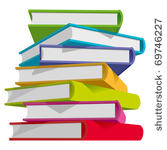 [Speaker Notes: Speaker’s Notes:
Estimates can be done for change to salary, reduction in regular pay or to stop an existing entitlement.
Designed to be used by full-time and part-time employees on either a biweekly or monthly basis.]
Bölüm Öğrencilerimiz
Gıda Mühendisi ünvanına sahip olabilmek için 8 yarıyıl süren eğitim süresince ortalama 240 AKTS kredilik ders ve laboratuar çalışması ile 20 günlük laboratuvar ve 20 günlük işletme olmak üzere toplam 40 günlük stajı tamamlamak zorundadırlar.
 Bölümümüz öğretim programının amacı, alanında uzmanlaşmış eleman yetiştirmek için öğrencilere teorik ve uygulamalı bilgiler sağlamaktır.
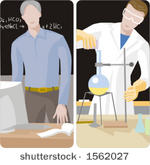 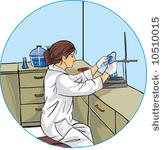 [Speaker Notes: Speaker’s Notes:
Estimates can be done for change to salary, reduction in regular pay or to stop an existing entitlement.
Designed to be used by full-time and part-time employees on either a biweekly or monthly basis.]
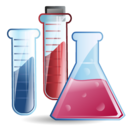 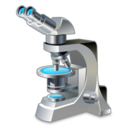 Laboratuvarlar
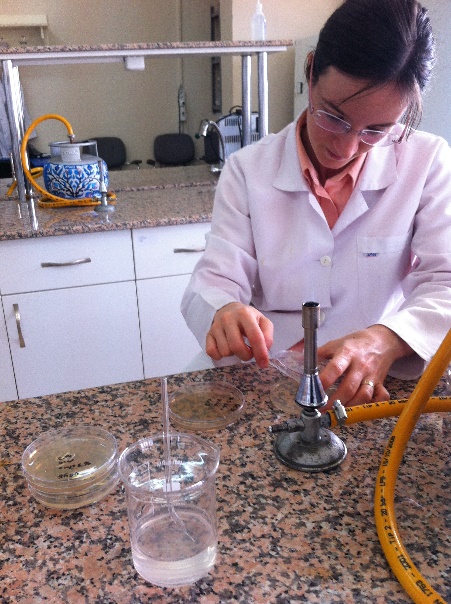 Mikrobiyoloji Laboratuvarı


 Kimyasal Analiz Laboratuvarı


 Ar-Ge (Araştırma-Geliştirme) Laboratuvarı


 Süt Laboratuvarı
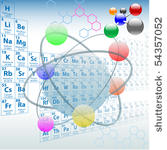 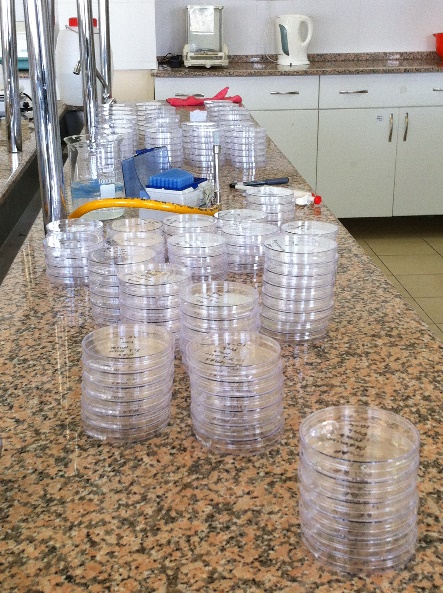 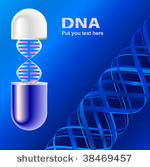 [Speaker Notes: Speaker’s Notes:
Select the Register option from the left side bar.]
GIDA MÜHENDİSİ KİMDİR ?
Gıda Mühendisi; 
Gıda maddelerinin üretiminden tüketimine kadarki tüm süreçlerde sağlığa uygun, güvenli ve kaliteli gıda üretilmesi, 
Gıda üretim teknolojilerinin geliştirilmesi, 
Gıda maddelerinin ambalajlanması ve depolanması, 
Üretilen gıdaların kalite kontrollerinin yapılması, 
Gıda alanında araştırma-geliştirme faaliyetlerinin yürütülmesi konularında görev ve sorumluluklar alan kişidir.
[Speaker Notes: Speaker’s Notes:
Explain that employees have access to their copy only. Compensation advisors have access to their employees’ copy as well as the employer’s copy.
Web printed copies of the tax slips can be used to file income tax returns.
Keeps a record of all tax slips system generated up to a maximum of seven years starting in 2007.
Helps to reduce the volume of paper being used and eliminates the handling and distribution required for these documents.]
GIDA MÜHENDİSİNİN GÖREV VE SORUMLULUKLARI
Hammadde seçimi ve kalitesinden sorumludur !
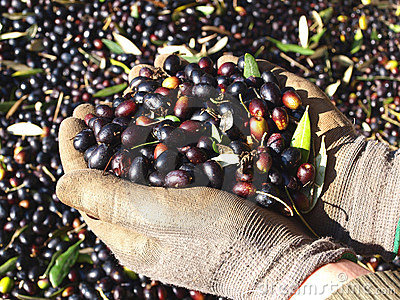 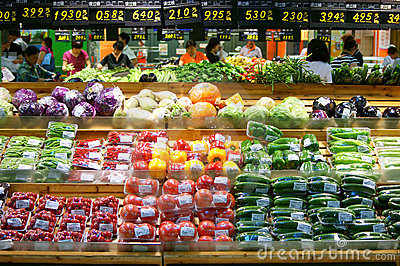 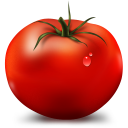 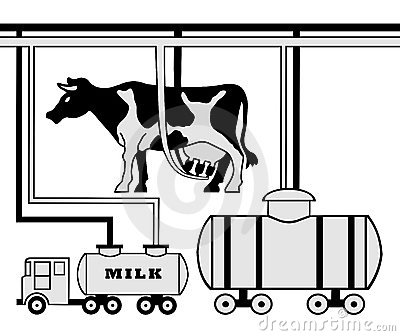 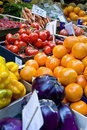 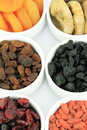 [Speaker Notes: Speaker’s Notes:
Explain that the Payroll Register, Record of Employment (ROE) and Data Base are only available to Compensation Advisors.]
GIDA MÜHENDİSİNİN GÖREV VE SORUMLULUKLARI
Gıdaların işlenmesi konusunda araştırma yapar !
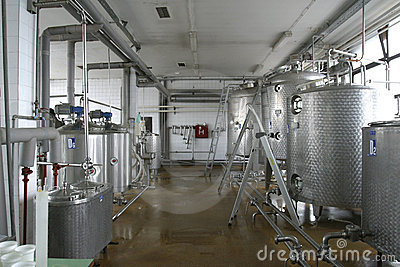 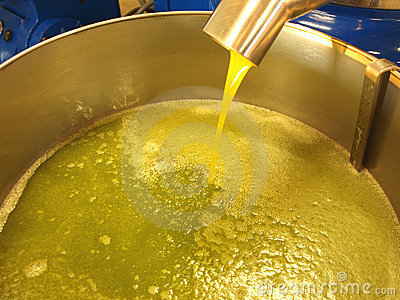 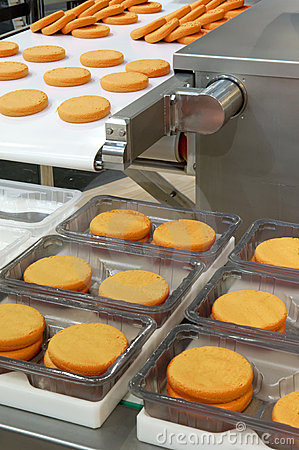 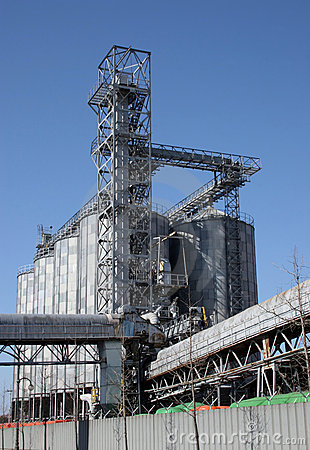 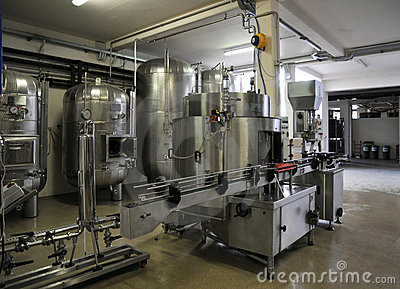 [Speaker Notes: Speaker’s Notes:
The Pension Number is the Superannuation Number, which is found on your Pension and Benefits Statement.
The Total Deductions are found on your most recent pay stub.
The Personal Record Identifier (PRI) is found on your pay stub
The Date of Birth is in the yyyy | mm | dd format.]
GIDA MÜHENDİSİNİN GÖREV VE SORUMLULUKLARI
Gıdaların depolanması konusunda araştırma yapar !
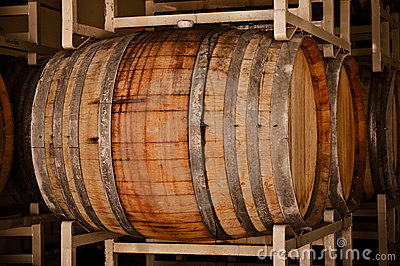 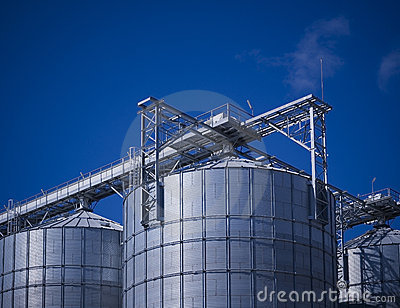 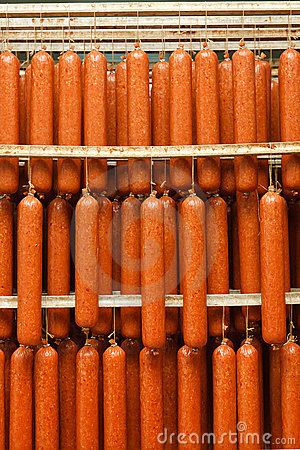 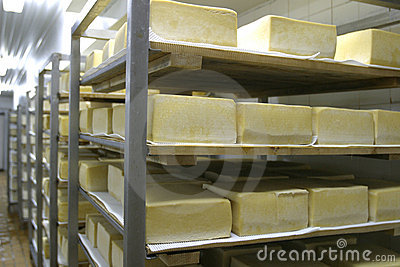 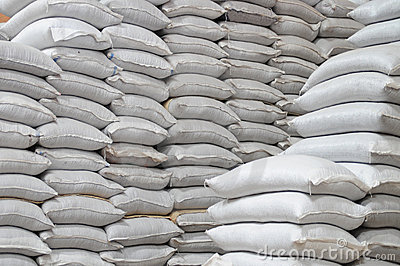 [Speaker Notes: Speaker’s Notes:
Explain that participants will see this page if their profile has been created successfully.
Record the Identifier under the User Name.
State that participants should select Click here to log in in order to begin the enrolment process.]
GIDA MÜHENDİSİNİN GÖREV VE SORUMLULUKLARI
Yeni fonksiyonel ambalaj materyalleri geliştirir !
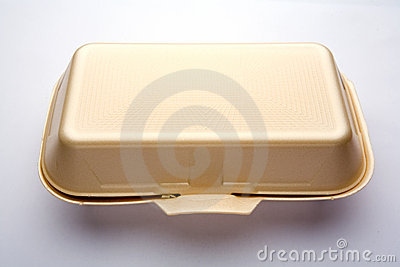 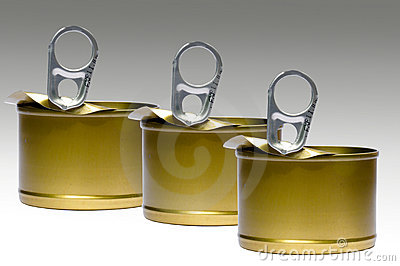 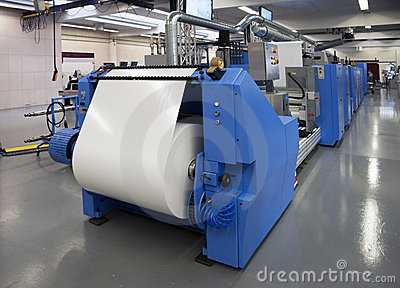 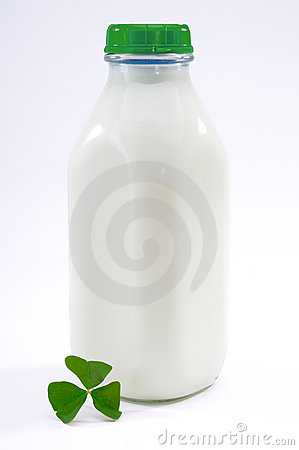 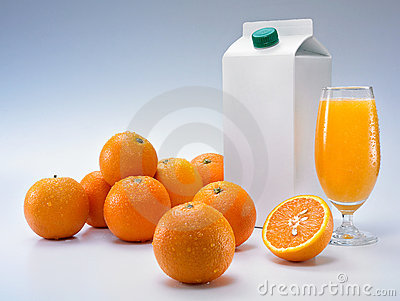 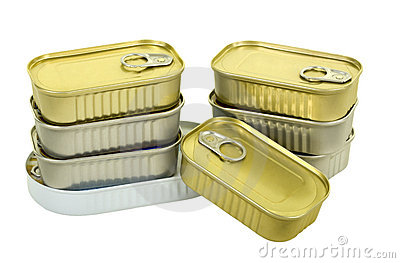 [Speaker Notes: Speaker’s Notes:
The Pension Benefits Statement contains data that is updated on the last Friday of every quarter.
The Pension Calculator does not include future increases in salary.]
GIDA MÜHENDİSİNİN GÖREV VE SORUMLULUKLARI
Gıdaların mikrobiyolojik güvenliğinden sorumludur !
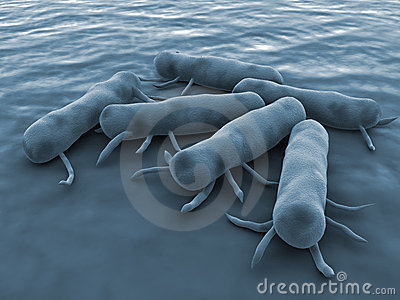 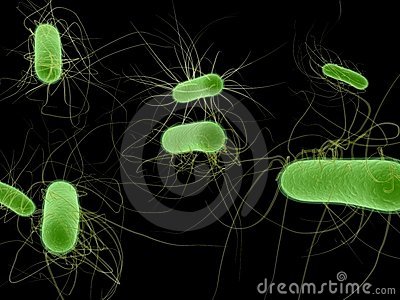 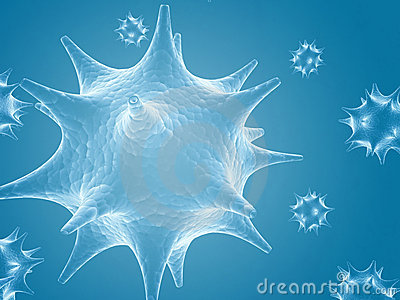 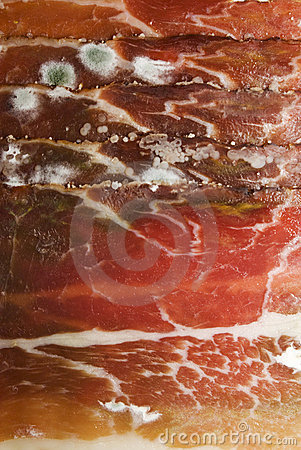 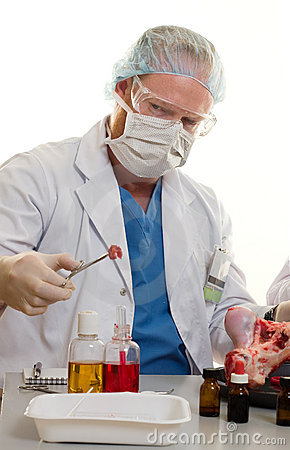 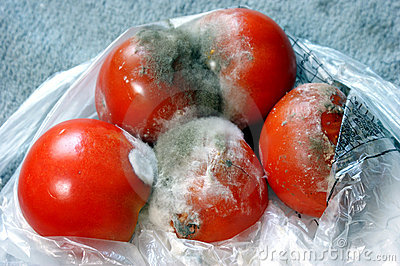 [Speaker Notes: Speaker’s Notes:
You must retain these 3 pieces of information in order to have future access to the secure tools.
Accept the Terms and Conditions.
Record the Identifier.
Do not close the browser.]
GIDA MÜHENDİSİNİN GÖREV VE SORUMLULUKLARI
Gıdaların maddelerinin yapısında yer alan tüm önemli bileşenleri araştırır !
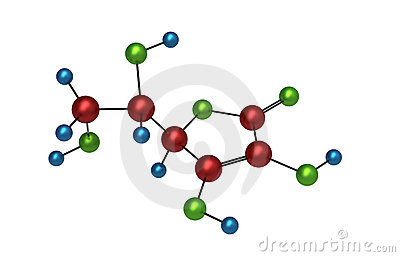 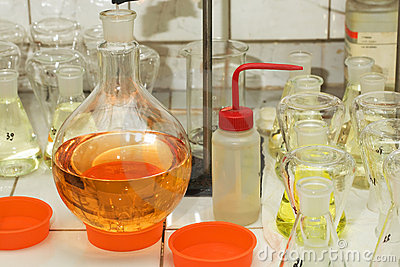 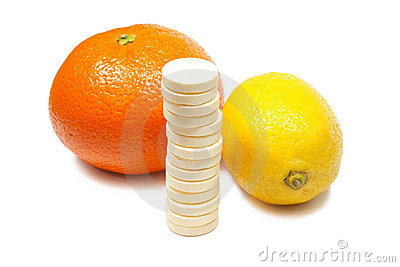 [Speaker Notes: Speaker’s Notes:
Explain that discrepancies will exist between calculations from the Web Pension Calculator and the Pension Support System (PSS) for future estimates as the Web uses the average salary calculated as of each quarter while the PSS uses the average salary calculated as of the termination date entered.]
GIDA MÜHENDİSİNİN GÖREV VE SORUMLULUKLARI
Gıda üretiminin tüm işlem basamaklarından sorumludur !
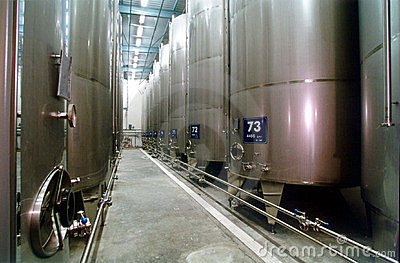 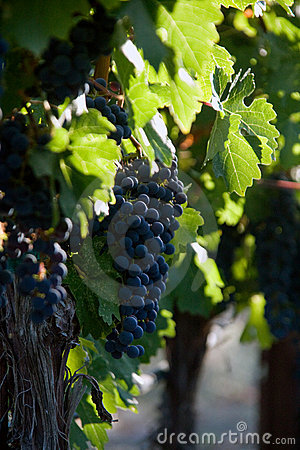 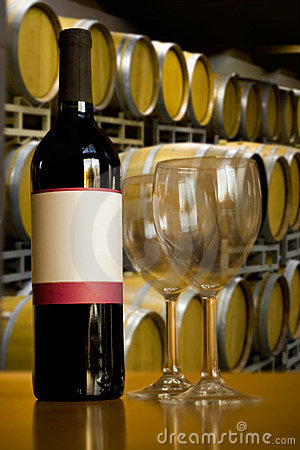 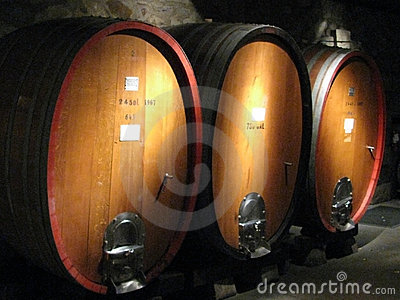 [Speaker Notes: Speaker’s Notes:
Explain that the Service Buyback Estimator allows the user to see the impact of service buyback on pension entitlement by a simple click on a button.]
GIDA MÜHENDİSİNİN GÖREV VE SORUMLULUKLARI
Gıdaların kalite kontrolünden sorumludur !
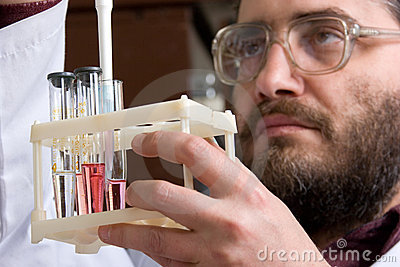 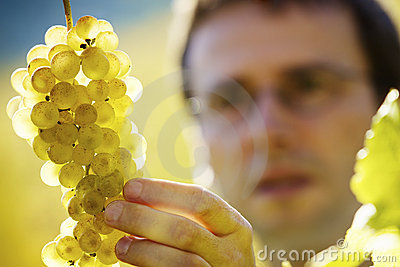 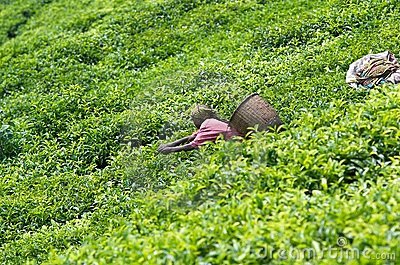 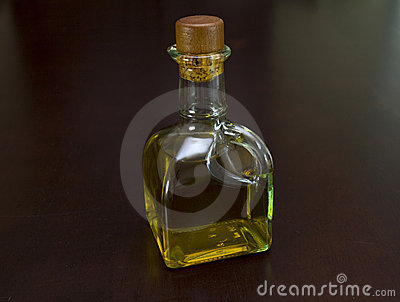 [Speaker Notes: Speaker’s Notes:
Explain that the net monthly pension amount, as it relates to Income Tax, is calculated using a Canada Revenue Agency (CRA) table that is updated regularly.]
GIDA MÜHENDİSİNİN GÖREV VE SORUMLULUKLARI
Yeni gıda üretim makinaları tasarlar veya var olanları geliştirir !
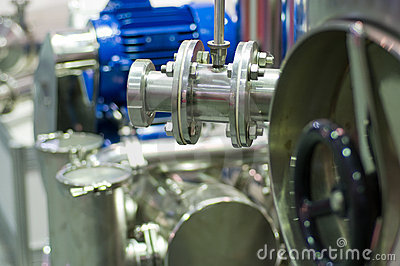 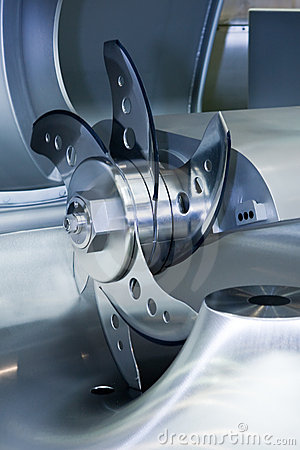 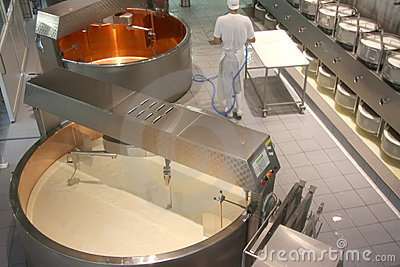 GIDA MÜHENDİSİNİN TAŞIMASI GEREKEN NİTELİKLER
Fizik, kimya, biyoloji, matematik alanlarına ilgili ve bu konularda başarılı,
İnceleme ve araştırma yapmaya meraklı,
Üst düzeyde akademik yeteneğe sahip,
Dikkatini bir konuya yoğunlaştırabilen, analitik düşünebilen kişiler olmalıdır.
PROJELER
Gıda Mühendisliği Bölümü sahip olduğu araştırma alt yapısı ile TÜBİTAK ve Bilimsel Araştırmalar Müdürlüğü tarafından desteklenen çeşitli araştırma projeleri yürütülmektedir.
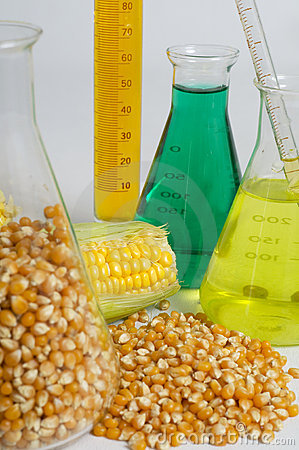 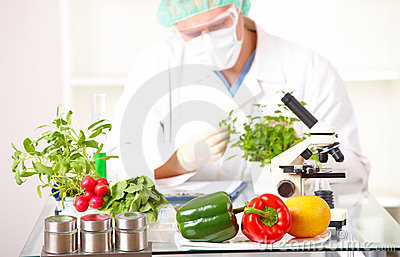 [Speaker Notes: Speaker’s Notes
Draw participants’ attention to the “X’ under each of the prompts. The next slide shows what happens after the data is submitted.
Select a Password that has a minimum of 8 characters. It must have a number, a capital and a small letter. It cannot contain part of the User Name or duplicate characters.
State that the Recovery Secret can be the same as the Password.]
Devam eden projeler
Tamamlanan projeler
Tamamlanan projeler
Tamamlanan projeler
SOSYAL SORUMLULUKLAR
Toplumu sağlıklı beslenme konusunda bilgilendirmek,
Toplumu güvenli gıda tüketimi konusunda bilinçlendirme,
Sahte ve sağlığı tehdit eden gıda maddeleri ilgili olarak toplumu uyarmak,
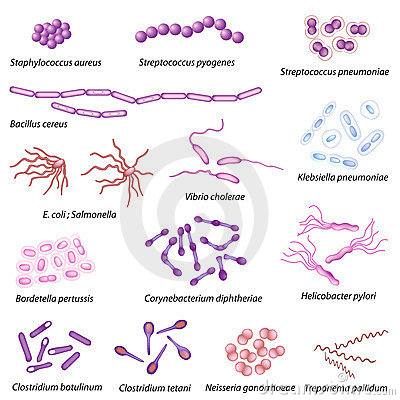 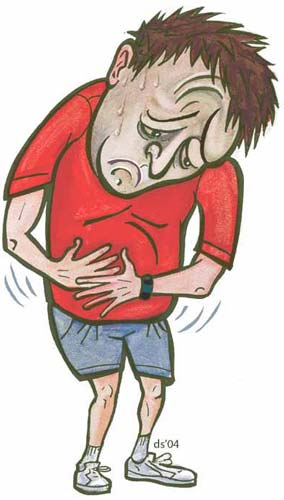 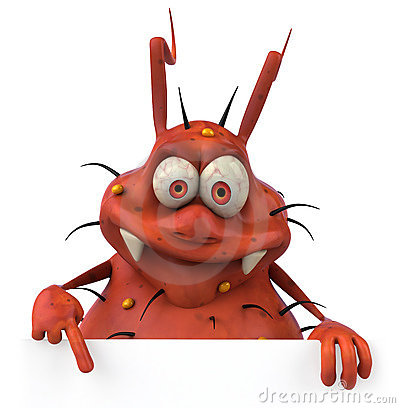 [Speaker Notes: Speaker’s Notes:
Explain that they are now ready to enrol. They must login again.]
TEKNİK GEZİLER
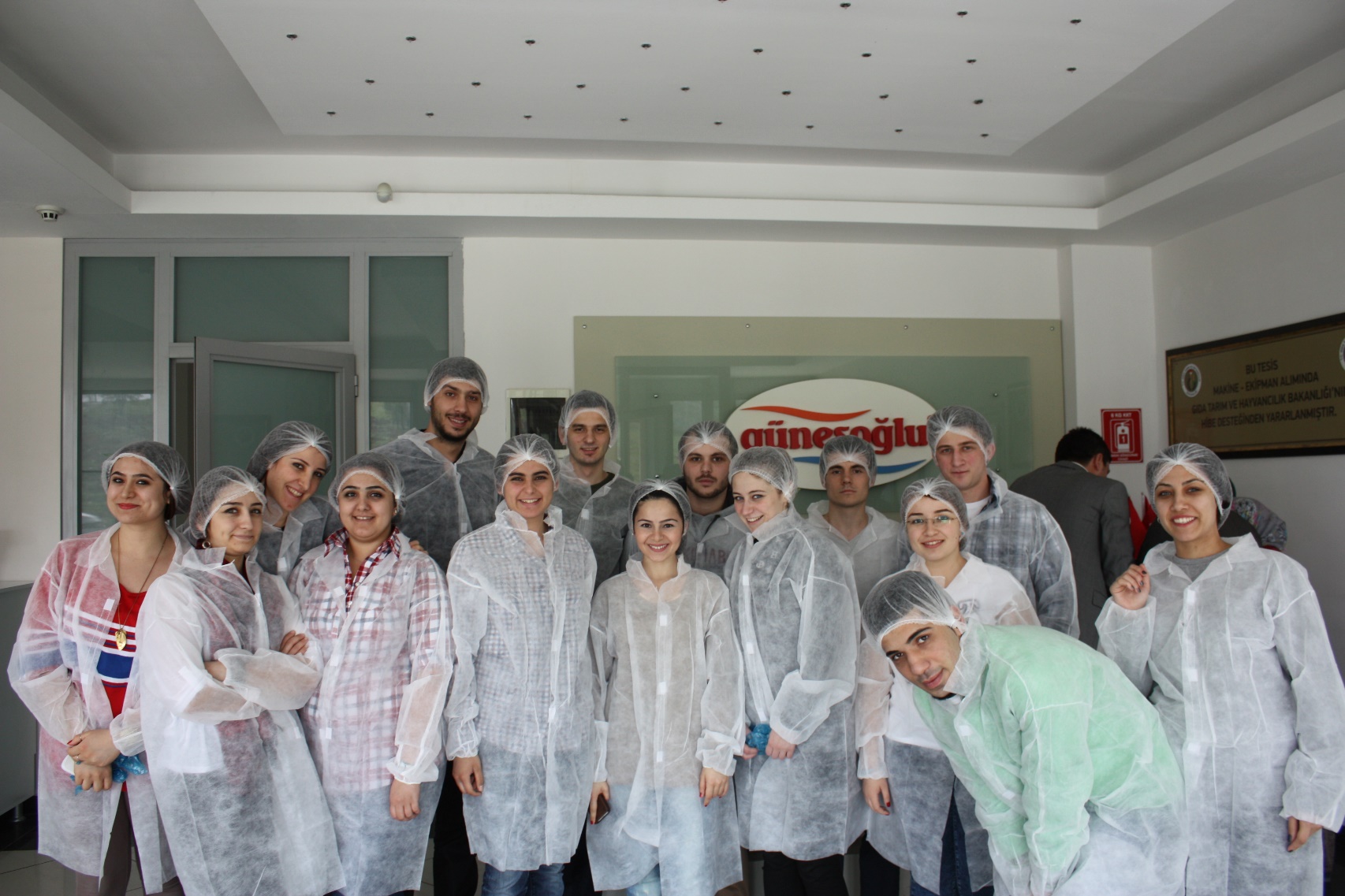 [Speaker Notes: Speaker’s Notes:
State that Help is available by clicking on the ? mark beside the field.]
ÖĞRENCİ KONGRESİ
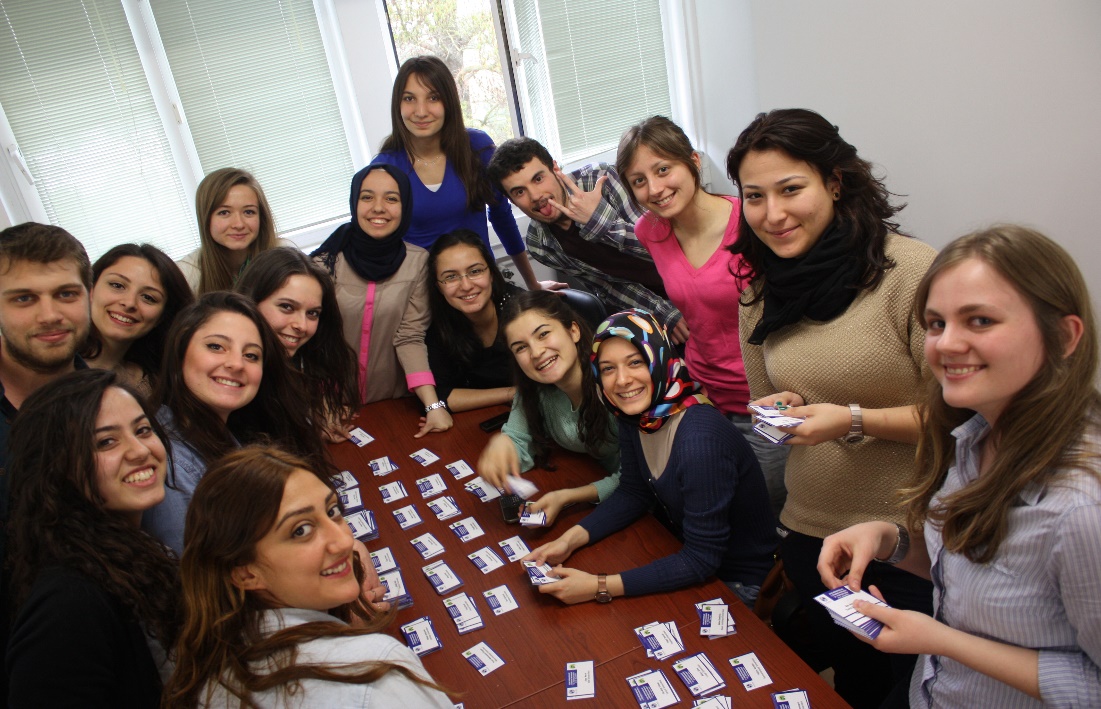 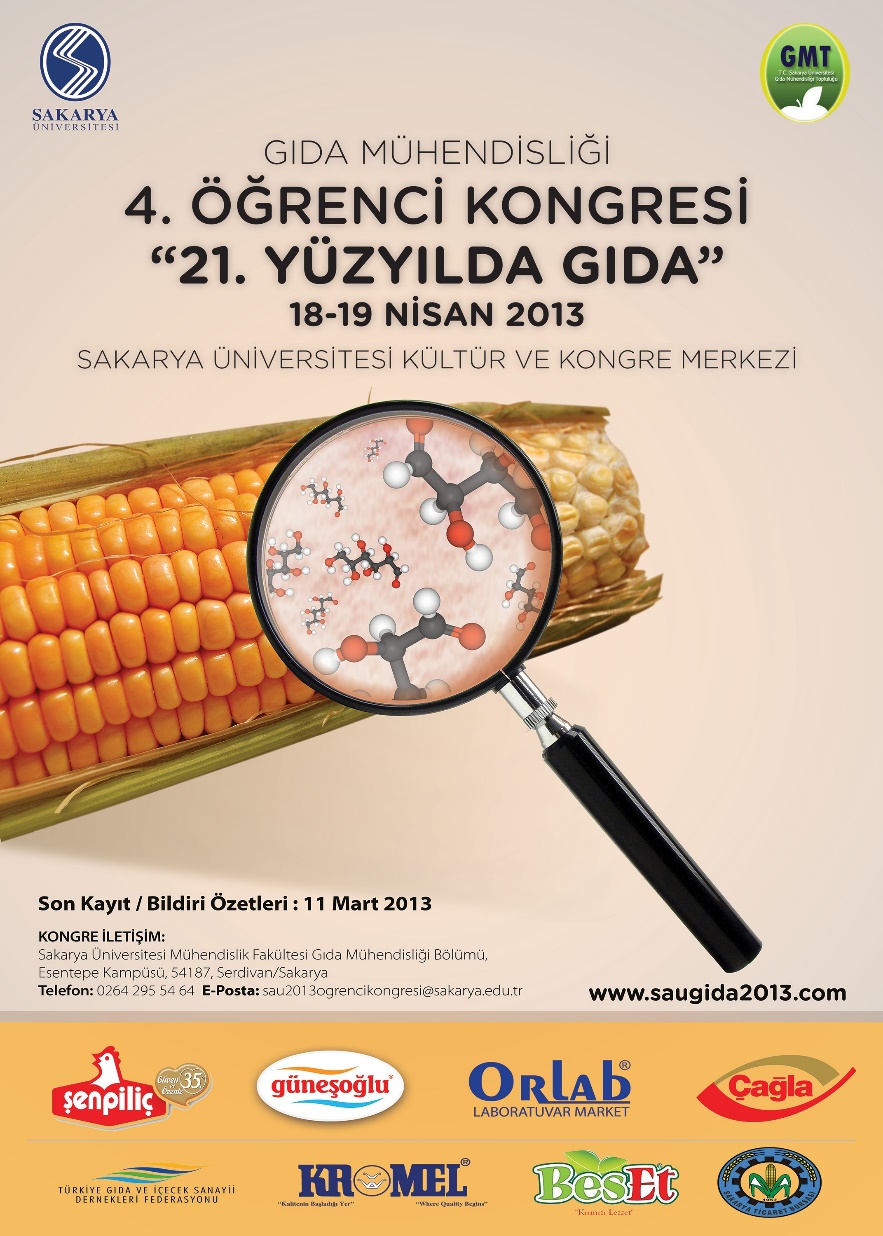 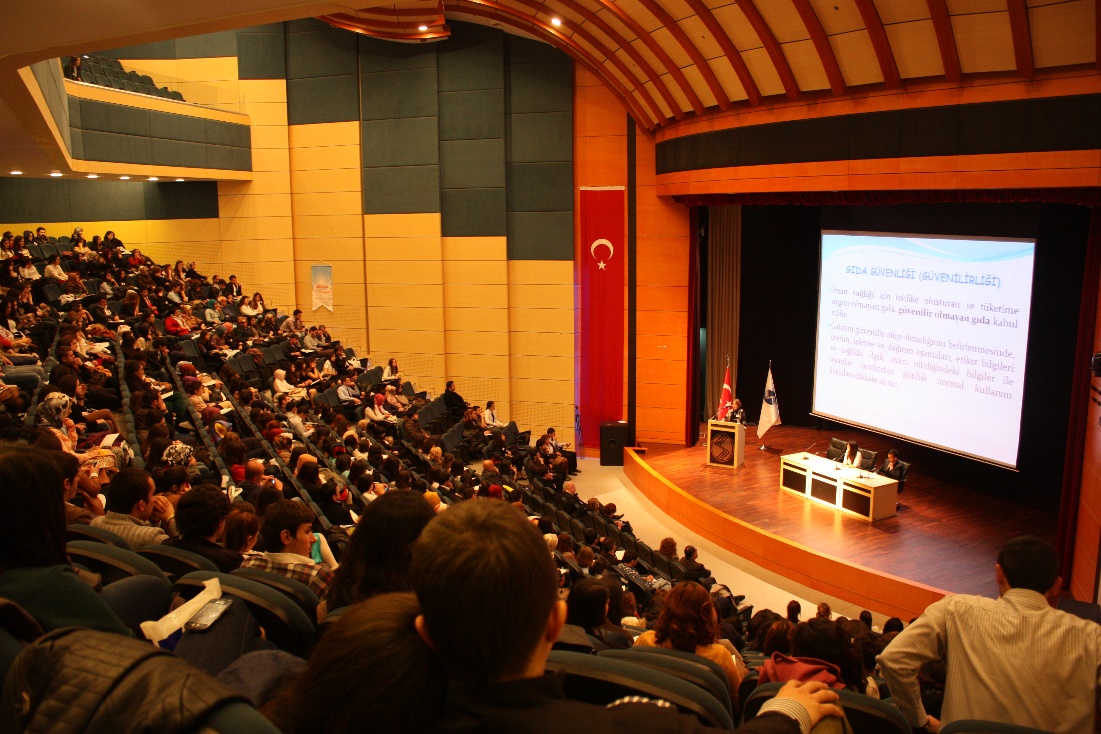 [Speaker Notes: Speaker’s Notes:
Select the Continue button.]
SOSYAL SORUMLULUKLAR
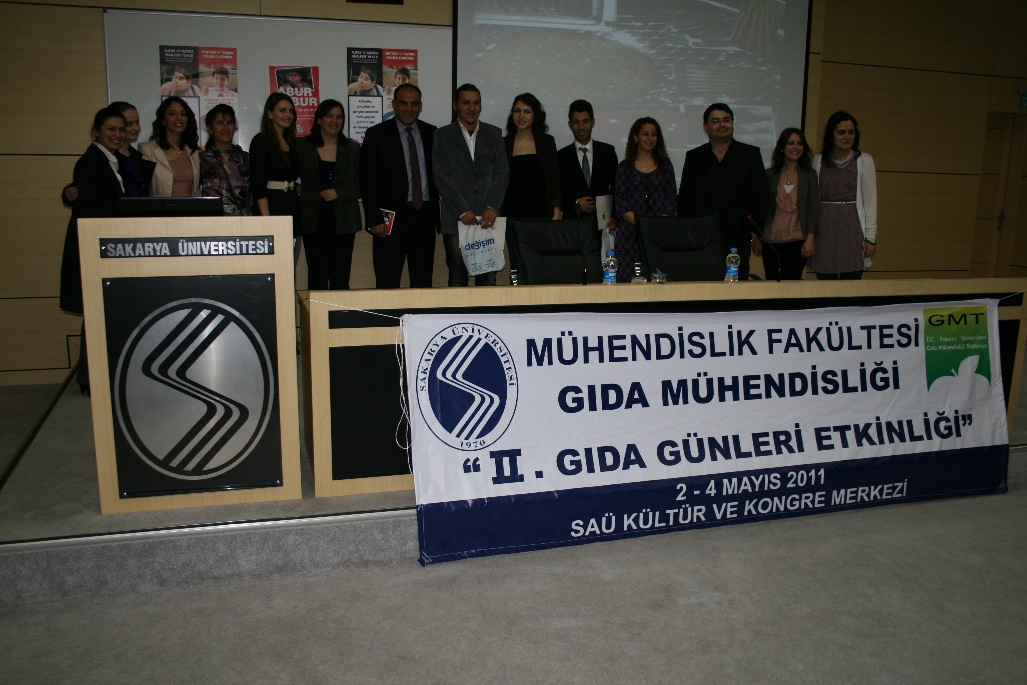 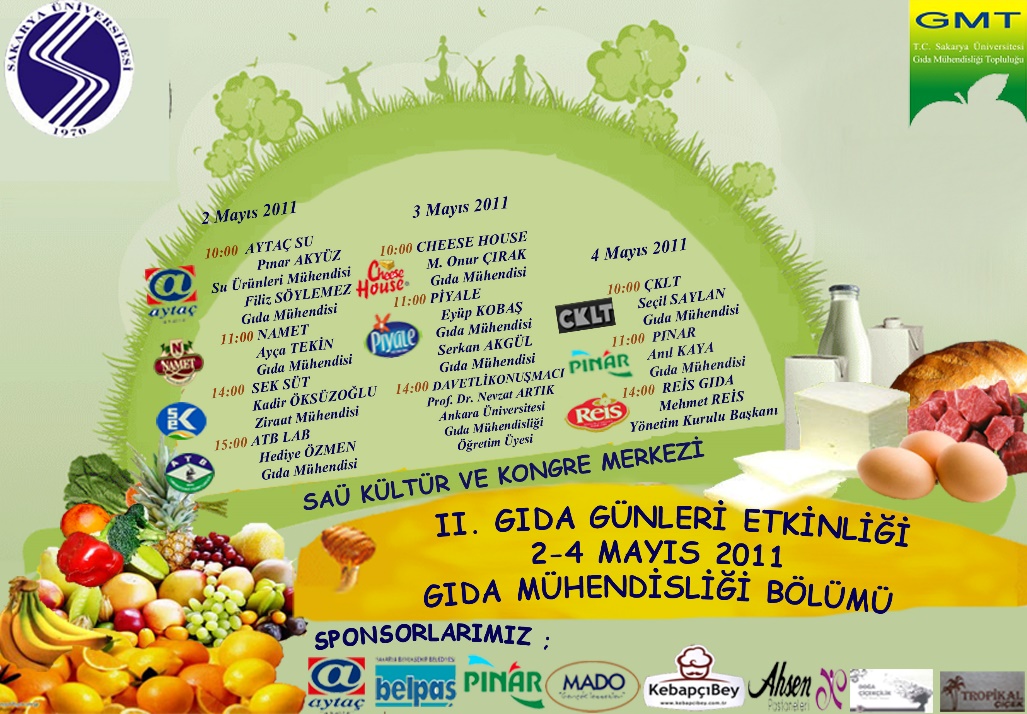 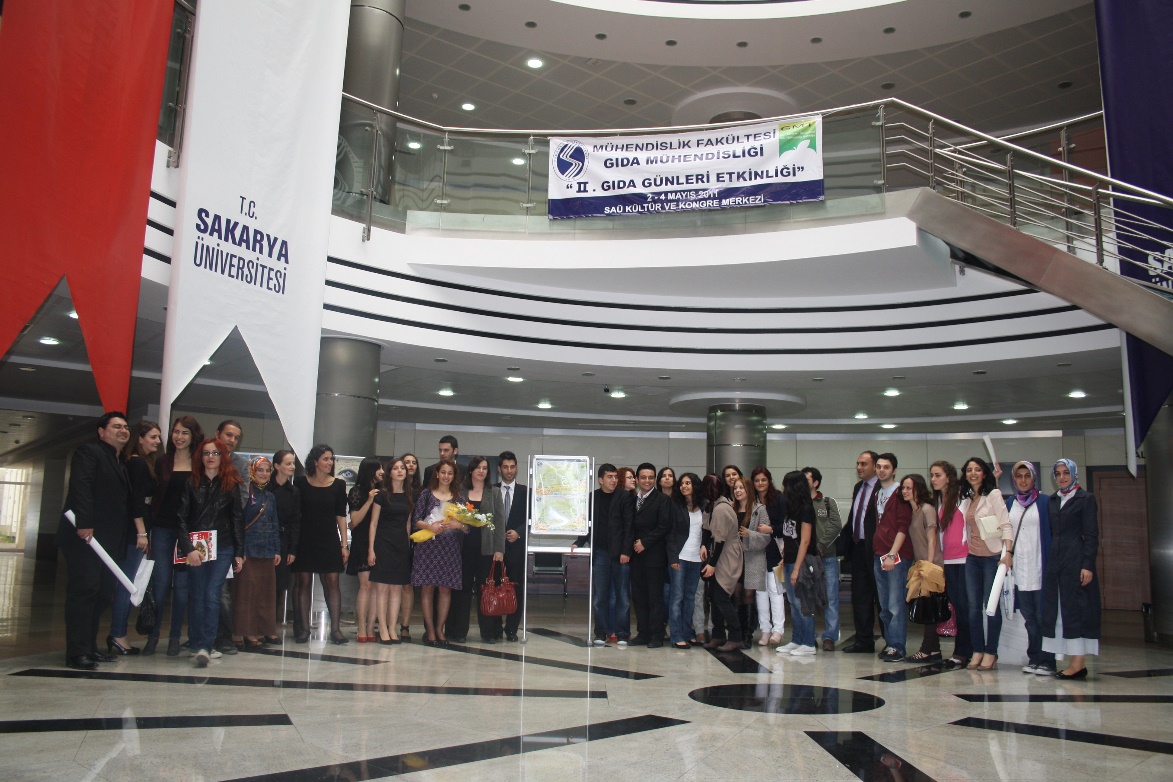 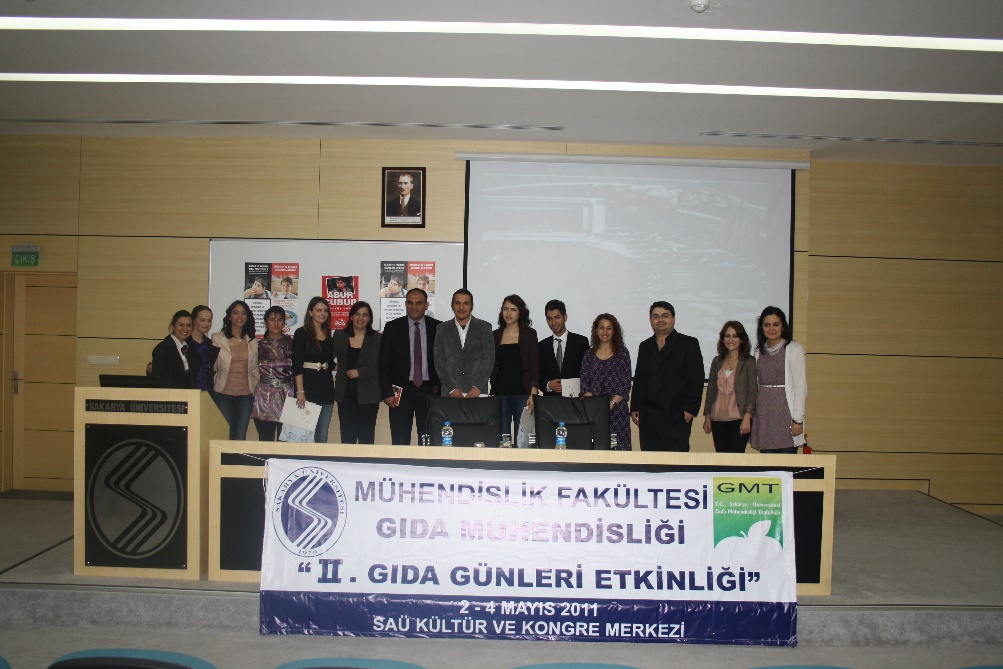 [Speaker Notes: Speaker’s Notes:
Select the Continue button.]
SOSYAL GEZİLER
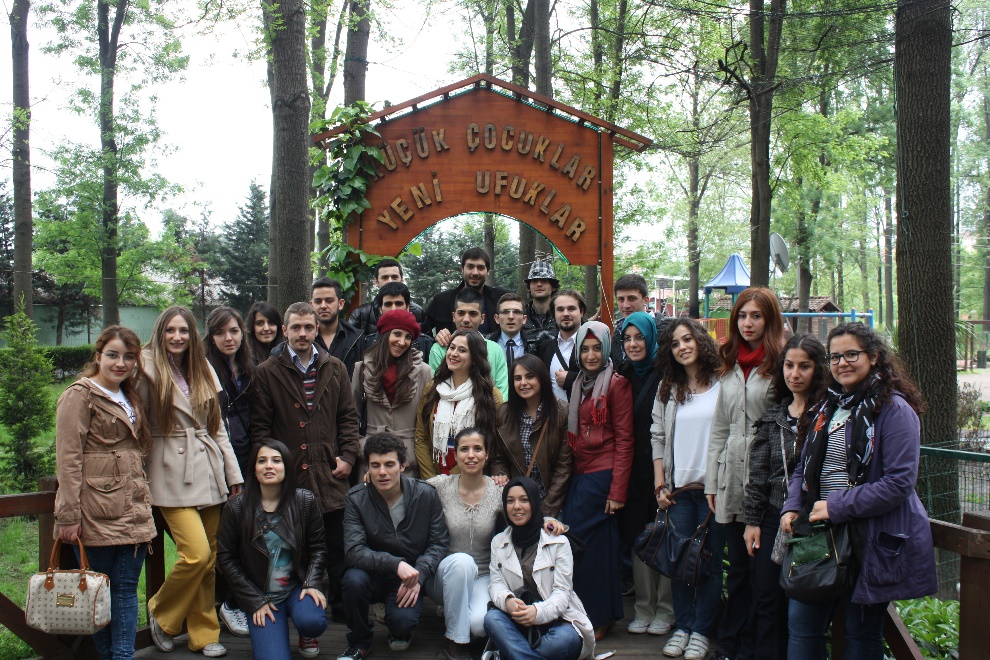 [Speaker Notes: Speaker’s Notes:
The “X” has been replaced with a check mark if the data was accepted.]
İŞ OLANAKLARI
Başta Tarım Bakanlığı olmak üzere Sağlık Bakanlığı, Sanayi ve Ticaret Bakanlığı,  Belediyeler, TÜBİTAK, Türk Standartları Enstitüsü (TSE), Türk Patent Enstitüsü (TPE), Türk Silahlı Kuvvetleri (TSK) gibi kamu kuruluşlarında mühendis veya araştırmacı olarak,
Gıda üretimi yapan tüm yerli veya yabancı işletmeler (ETİ, Ülker, TAT, MİGROS, METRO,  Pınar, Maret, Aytaç, Pepsi, Coca Cola, Mc Donalds, Doritos, Komili gibi),
Özel laboratuarlar, 
Üniversitelerde akademik personel olarak
Yemek fabrikaları (Catering servisleri)
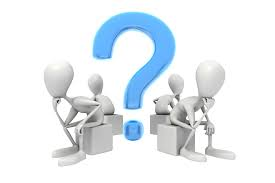 SORULAR?
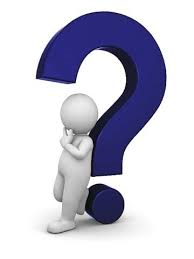 www.sakarya.edu.tr
http://www.food.sakarya.edu.tr/tr
[Speaker Notes: Speaker’s Notes:
Estimates can be done for change to salary, reduction in regular pay or to stop an existing entitlement.
Designed to be used by full-time and part-time employees on either a biweekly or monthly basis.]